Общая характеристика исковой давности в гражданском и торговом праве зарубежных стран.
Подготовил:
Студент группы ЮЮГ-311
Купцов Никита Денисович
Исковая давность – это определенный период времени, указанный в законе, в течение которого лицо имеет возможность подать в суд исковое заявление о защите своего права.
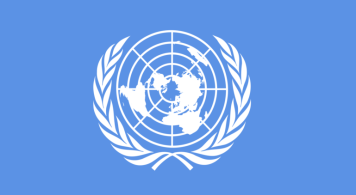 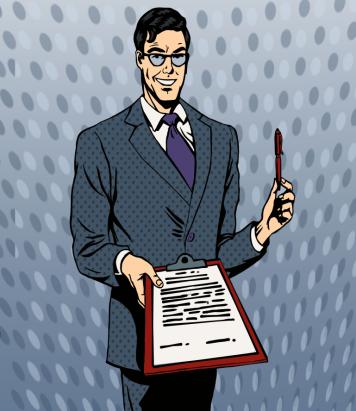 В целях унификации норм, регламентирующих рассматриваемые правоотношения,  была разработана Комиссия ООН по праву международной торговли. В настоящее время участниками Нью-Йоркской конвенции 1974 г.(без поправок) являются 29 государств. Однако в их числе нет таких крупных участников международного торгового оборота, как Германия, Франция, Великобритания, Италия и Испания.
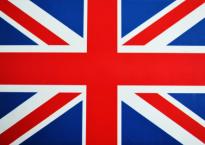 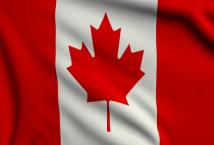 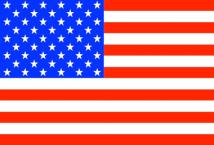 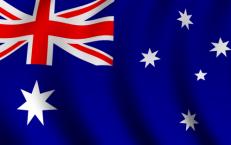 Для того чтобы дать общую характеристику исковой давности в гражданском и торговом праве зарубежных стран, необходимо указать как сходства, так и различия в правовом регулировании института исковой давности в англосаксонской и континентальной правовых системах.
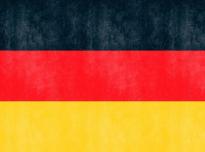 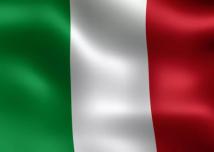 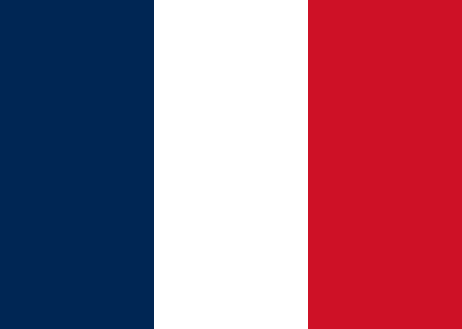 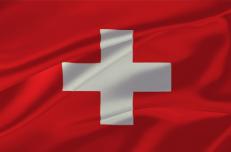 Применение исковой давности.
Англосаксонская и романо-германская правовые системы придерживаются принципов диспозитивности и состязательности, которые предполагают «пассивность» судов в применении исковой давности - суд не наделен правом применять исковую давность по собственной инициативе.
Начало  течения сроков.
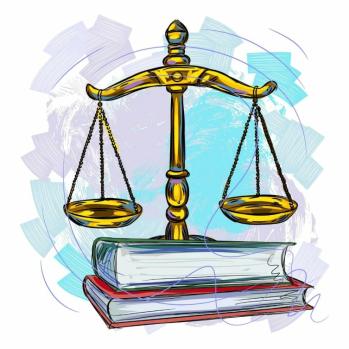 Общность подходов отмечается также в  определении начала течения срока исковой давности – с момента возникновения права на иск.
Законодательное закрепление института приостановления и перерыва срока исковой давности аналогично присутствует как в континентальной, так и в англосаксонской системах (за исключением Швеции и Норвегии, в праве которых данный институт отсутствует).
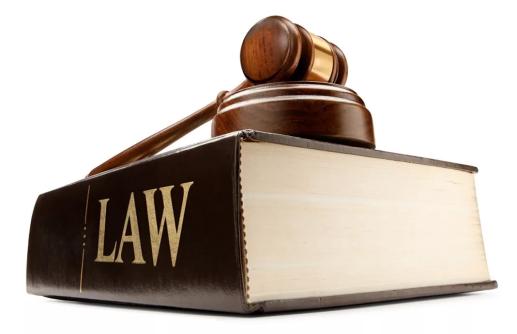 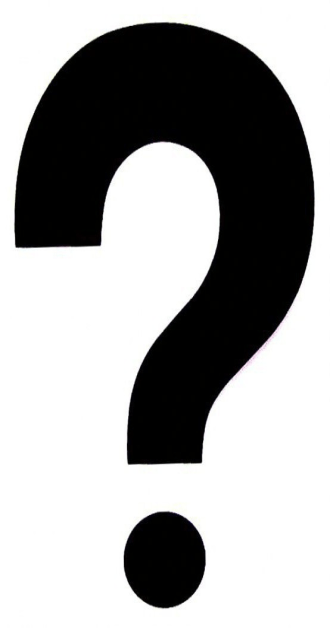 Основным источником правового регулирования в странах англосаксонской правовой системы являются прецеденты, применяющиеся как образцы рассматриваемых другими судами аналогичных дел, а также акты представительных органов государственной власти в качестве неосновного. Романо - германская система признает главным источником права нормы, закрепленные в законодательных актах органов государственной власти.
В странах, относящихся к континентальной пра­вовой системе, вопросы, связанные с регулированием исковой давности, традиционно рассматриваются с позиции включения этих норм в мате­риальное право. Это означает, что в случае истечения установленного законом срока подлежит погашению само субъективное право.
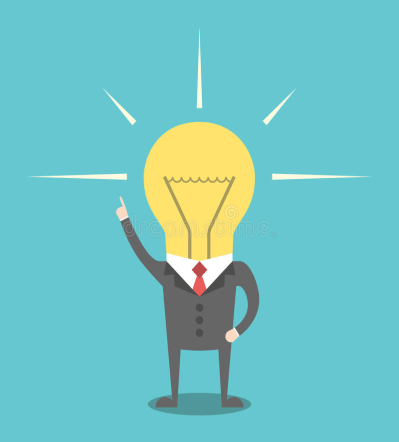 Истечение срока исковой давности по праву стран, принадлежащих к англосаксонской правовой системе, ведет лишь к невозможности осу­ществить его судебную защиту, а не к погашению субъективного права как такового. Именно поэтому институт исковой давности в странах об­щего права принято относить не к материальному гражданскому праву,
а к гражданскому процессуальному праву.
В отличие от российского права для стран континентального европей­ского права характерно выделение в качестве самостоятельной отрасли коммерческого (торгового) права.
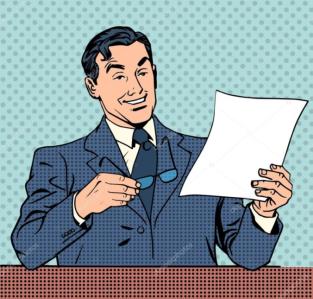 Особенностью коммерческого права
является регламентация его нормами предпринимательской деятельно­сти. Частноправовая система, предполагающая действие одновременно торгового и гражданского кодексов, называется дуалисти­ческой.
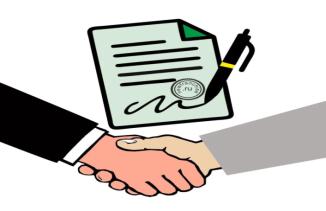 Частное право разделено на две части (гражданское и торговое), например во Франции, Германии, Испании и Греции.
При регулировании коммерческих правоотно­шений Гражданский и Коммерческий кодексы тесно взаимодействуют.
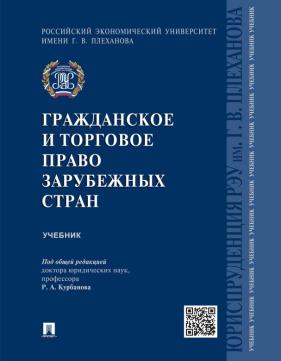 Определенные особенности могут быть в отношении начала течения срока исковой давности. Как было отмечено выше, по общему правилу исковая давность начинается с момента возникновения права на иск, однако из приведенного правила есть исключение. Так, в Германии отправным моментом для начала исчисления общего срока исковой давности является установле­ние момента, когда у кредитора возникло требование и когда он узнал об обстоятельствах, обосновывающих это требование, а также о личности
должника.
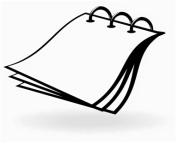 Сроки исковой давности могут быть под­
разделены на общие и специальные.
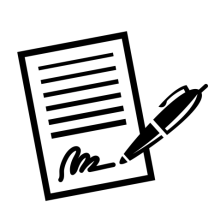 Законодатель­ством Франции по гражданским сделкам установлен общий срок исковой давности 30 лет; по требованиям к подрядчику установлена 10-летняя исковая давность.
Английским зако­нодательством об исковой давности 1980 г. установлен общий срок исковой давности
6-летней продолжительности по требованиям, возникающим из догово­ров, которые не оформлены как договоры «за печатью».
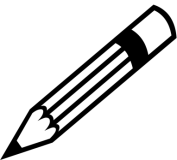 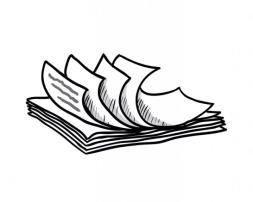 В отличие от Российской Федерации законодательством ряда стран Европы закреплена возможность изменения сроков исковой давности по соглашению сторон.
Таким образом, исковая давность предусмотрена нормами права государств, относя­щихся как к англосаксонской, так и романо-германской правовой системе. Правовое регулирование института исковой давности опреде­ляется особенностями не только правовой системы, к которой тяготеет право конкретного государства, но и спецификой его внутреннего законодательства, что приводит к формированию в разных странах различных подходов к правовому регулированию рассматриваемого института.
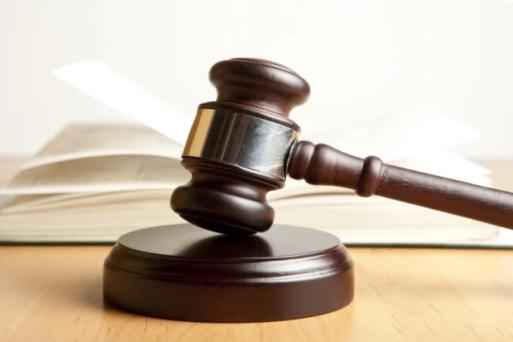 Спасибо за внимание!